Department of Small Business Development (DSBD)
DSBD 2019/20 
Annual Performance Plan
Date: 03 JULY 2019
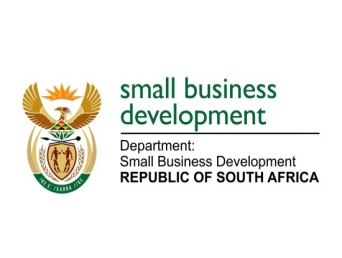 1
Outline
Part A: Strategic Overview
Strategic Framework
Situational Analysis
External Environment
Organisational Environment
Revisions to legislative and policy initiatives
Overview of 2019/20 Budget and MTEF Estimates

Part B: Programme Plans
Administration
Sector Policy and Research
Integrated Cooperatives Development
Enterprise Development and Entrepreneurship

Links to other plans
Annexure : changes to the revised strategic plan ( strategic objectives)
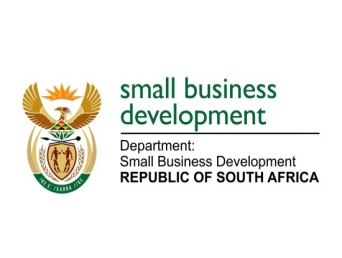 2
Part A: Strategic Overview
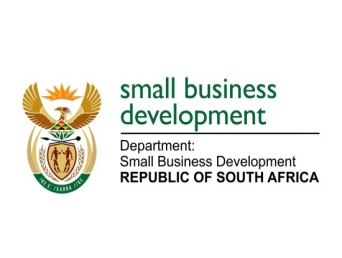 3
Strategic Framework
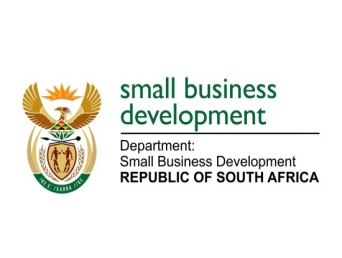 4
Strategic Framework
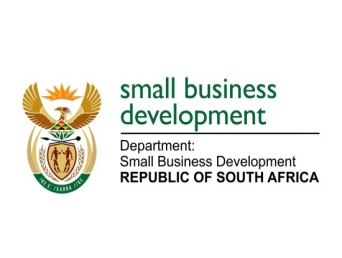 5
Strategic Framework
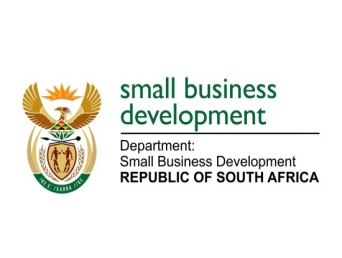 6
Strategic Framework
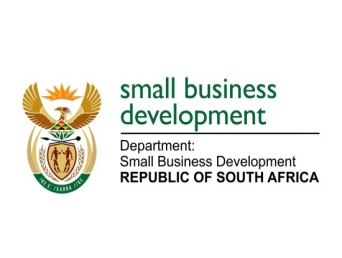 7
ORGANISATIONAL VALUES
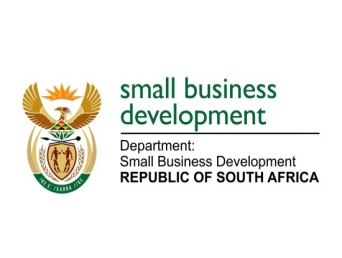 8
Situational Analysis
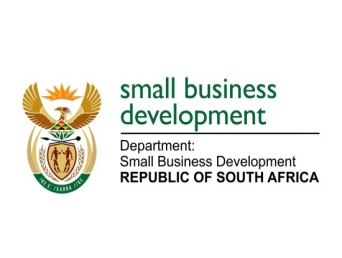 9
External Environment
Key shifts and emerging issues informing 2019/20 planning
(Considerate of NDP, MTSF and 9-Point Plan)
The global economic outlook – weakening recovery.

The current and potential contribution of SMMEs to the Economy. 

The organisational performance against the revised Strategic Plan.

THE 6th Administration priority 1: transforming the economy to serve the people 

The needs of the SMMEs and Cooperatives  hence consideration of the blended finance and expansion of market access initiatives, etc.

strengthen collaboration with all stakeholders and sector role-players. We will work with 3 spheres of government to bring service to the people and formalise same through implementation agreements, etc
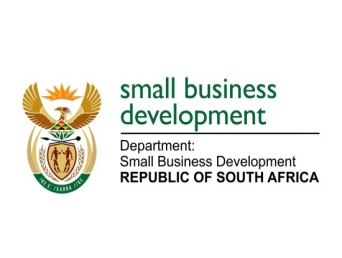 10
External Environment
A weakening Global Expansion
Source: IMF, 2019 World Economic Outlook, IMF WOE Database
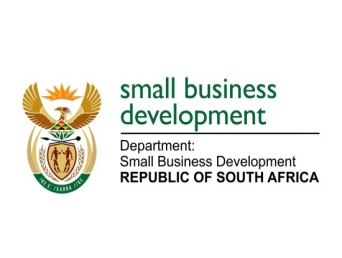 11
External Environment
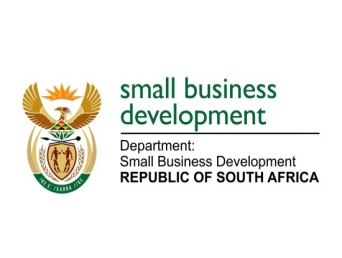 12
External Environment
Source: StatsSA, GDP Q3 2018
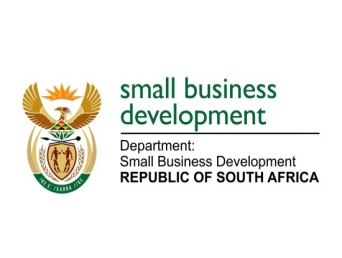 13
External Environment
Which industries generate the highest turnover?
The trade industry continued to firmly be the largest contributor with the contribution of 34%, followed by manufacturing at 29.5%, real estate and other business services (11.2%), transport and communication at 9.3%, mining and quarrying industry at 7.2%, construction at 3.5%, electricity at 3% and the least contributor being community and social industry at 2.4%.
Source: Calculated by StatsSA from Quarterly Financial Statistics, December 2018
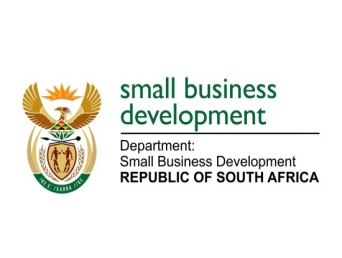 14
Organisational Environment
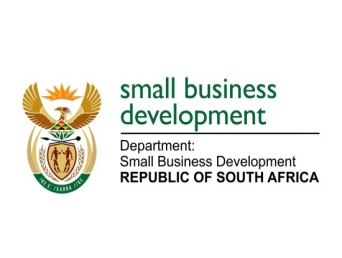 15
Organisational Environment
The 2016/2017 Organisational structure and capacity requirements of the Department was found to be inadequate to deliver on the mandate during the revision of the Departmental Strategic Plan for the fiscal years (2016/17 – 2020/21). Towards end of 2017, the department triggered a review process of the organisational structure which was internally approved in November 2018 however placed on hold pending the National Macro Organisation of the State (NMOS). 

In order to effectively deliver on the new prioritise as state transition into the 6th Administration, the operating model and organisational structure of the Department will require refinement. The latter process is aimed at streamlining process and strengthen support in the delivery of services and in particular closing gaps in critical areas such as Development Finance and Statistical Analysis in parallel. Furthermore focus will be also be at re skilling staff in other important roles such Monitoring and Evaluation amongst others. For financial year 2019/20, the work of the Department is organised according to the following programme as per the next slide
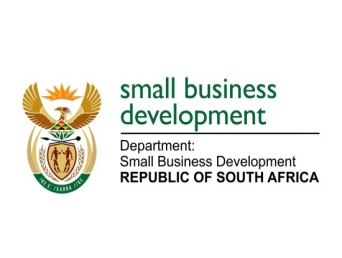 16
Organisational Environment
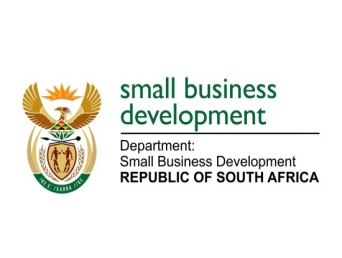 17
Organisational Environment
AS INDICATED IN PREPARATION OF THE 2019/20 APP CONSIDERATION WAS ALSO MADE IN VIEW OF THE OPERATING MODEL MOVING FORWARD. THE PROPOSED MODEL IS CENTRED AROUND THE FOLLOWING:

 RE-ORGANISATION OF THE DEPARTMENT TO RESPOND APPROPRIATELY TO THE NEEDS OF THE SMMES AND COOPS TAKING INTO COGNISANCE THE RESOURCES AVAILABLE 
( BUDGET AND PERSONS);

TAKEN A THEMATIC APPROACH TO SERVICE DELIVERY AND THIS POSTURE WILL NOT IN ANY WAY AFFECT WORK THAT IS UNDERWAY I.E LEGISLATIONS AND SO FORTH.
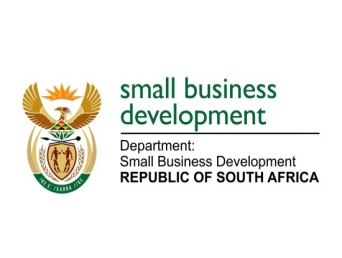 18
DSBD Operational Model
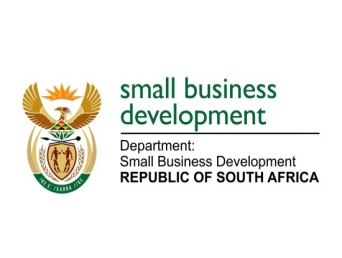 19
Resourcing the Structure; Workforce and Compensation Breakdown
ORGANISATIONAL STRUCTURE
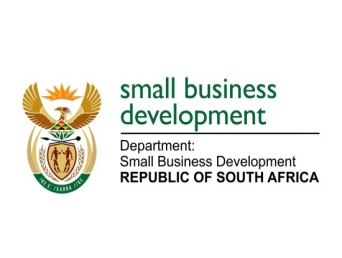 20
COST OF EMPLOYMENT CATERS FOR ANNUAL INCREASES ALIGNED TO 2019 MTEF COE GUIDELINES AS WELL AS PAY PROGRESSION AND CASH AWARDS:
COST OF EMPLOYMENT: MEDIUM TERM
OVERALL INCREASE OF 7.5% FOR ALL LEVELS
PROJECTED
OVERALL INCREASE OF 7.5% FOR ALL LEVELS
PROJECTED
OVERALL INCREASE OF 7% FOR ALL LEVELS
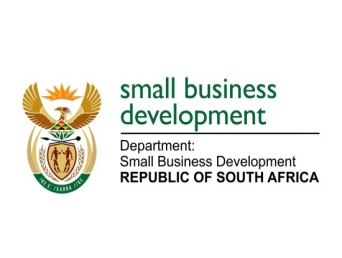 21
Resourcing the structure: Medium Term
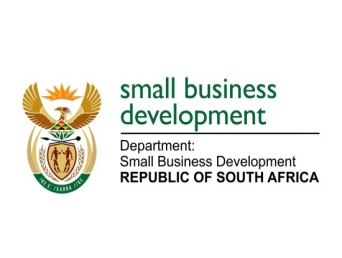 22
Revisions to Legislative and POLICY INITATIVES
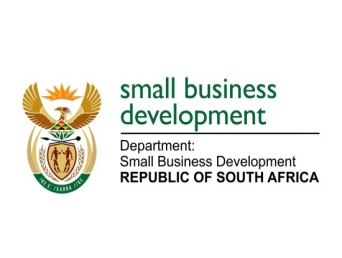 23
Revisions to Legislative and Other Mandates
The Department is in the process of amending of the National Small Business Act (No. 102 of 1996) and anticipate submitting a bill to the Executive Authority during the course of 2019 / 20 financial year. To date amendments to Schedule 1 of the National Small Enterprises Act has been gazetted.

The DSBD is reviewing the Integrated Strategy on the Promotion of Entrepreneurship and Small Enterprises, in order for the strategy to remain relevant and to accommodate recent economic activities and business cycles. 
The DSBD will evaluate the Co-operatives Strategy (2012-2022) and improve on the implementation plan and will inform the development of an integrated approach to co-operatives development.
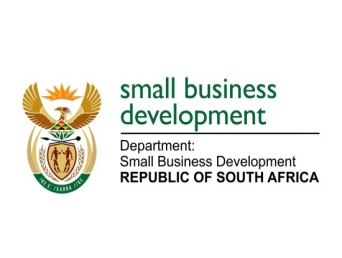 24
Overview of Budget and
MTEF Estimates
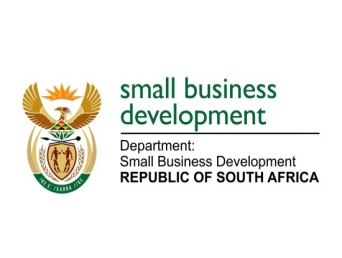 25
Overview of 2019/20 Budget and MTEF Estimates
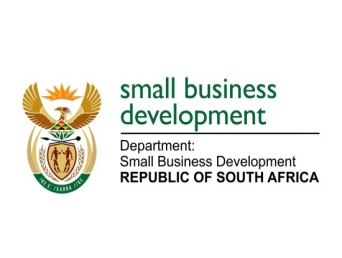 26
Economic Classification of 2019/20 Budget and MTEF Estimates
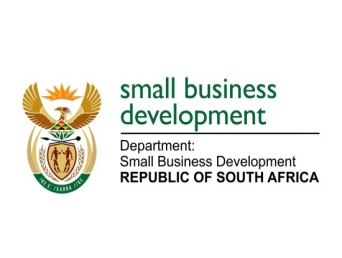 27
2019/20 Economic Classification
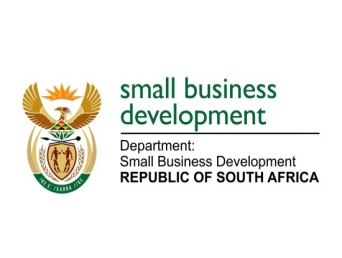 28
Transfers
Transfers and subsidies account for R2.326 billion (90.6%) of the allocated budget

Sefa is allocated R1 billion (43%) 
Seda receives R867.763 million (37.3%)whilst
DSBD remains with R458.584 million (19.9%) of the allocated transfers and subsidies as illustrated below:
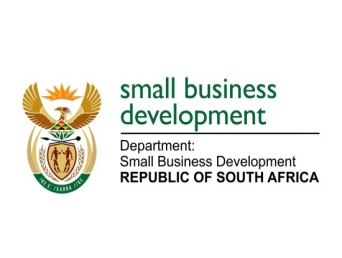 29
Transfers:  details
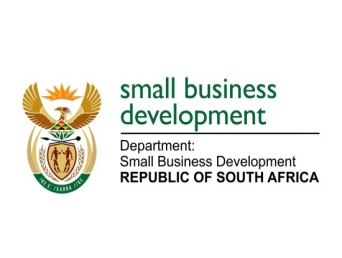 30
PART B: PROGRAMME PLANS
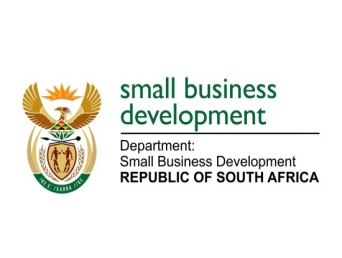 31
PROGRAMME 1: ADMINISTRATION
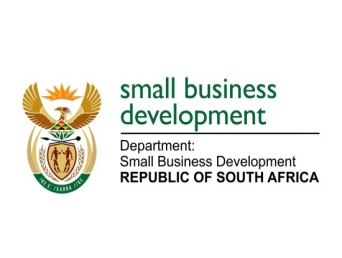 32
Purpose of the Programme
The Programme is responsible for the provision of strategic leadership, management and support services to the Minister, Deputy Minister, Director General, and the Department. This is to ensure the successful implementation of the Department’s mandate through sustainable and integrated support services that are customer driven. 
Sub-Programmes:
1. Ministry
2. Departmental Management (Office of the DG) 
3. Corporate Services 
4. Financial Management
5. Communication and Marketing
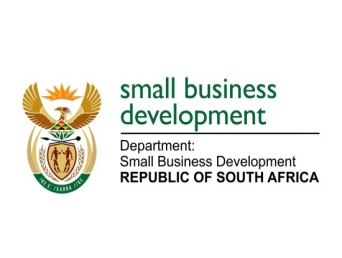 33
Programme 1: The Budget and MTEF
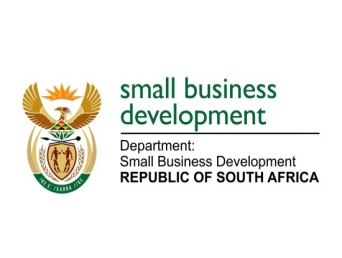 34
Programme 1: Objectives and MTEF Targets
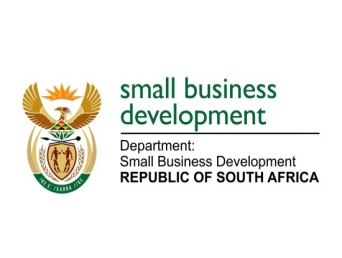 35
Programme 1: Objectives and MTEF Targets
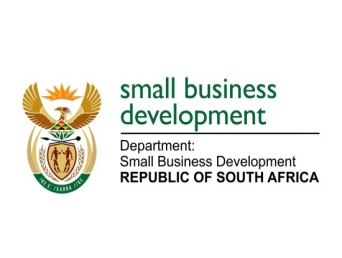 36
PROGRAMME 2: SECTOR POLICY AND RESEARCH
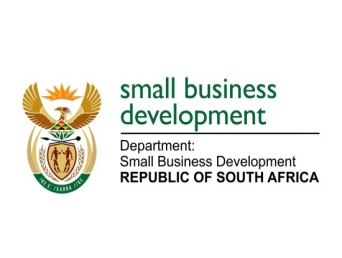 37
Purpose, Goals and Objectives
The Programme is responsible to create an enabling environment for the development and growth of sustainable small businesses and co-operatives through commissioning research; the development and review of policy and legislation; the coordination and promotion of sound intergovernmental relationships; promoting the sector interests in the regional and global arena; and effective monitoring and evaluation of programmes to ensure the desired impact is achieved in contributing toward the creation of employment and economic growth.
Sub-Programmes:
Research      
Policy and Legislation (which includes IGR and Coordination)
International Relations and Trade Promotion 
Monitoring and Evaluation
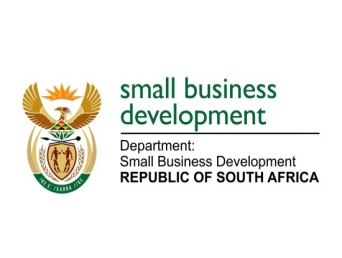 38
Programme 2: The Budget and MTEF
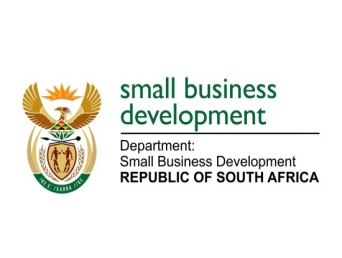 39
Programme 2: Objectives and MTEF Targets
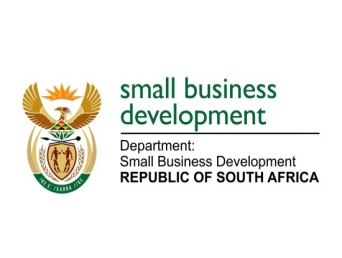 40
Programme 2: Objectives and MTEF Targets
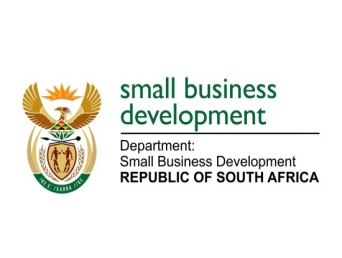 41
PROGRAMME 3: INTEGRATED CO-OPERATIVES DEVELOPMENT
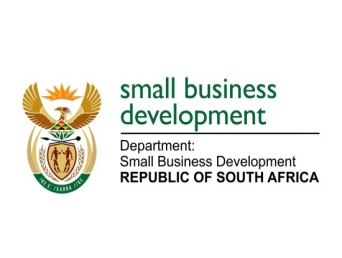 42
Purpose of the Programme
The programme is responsible to create an enabling environment that facilitates the establishment, growth and development of co-operatives through the development and review of legislation and policy, the design, piloting and monitoring of the impact of support services and instruments; the championing of functional partnerships and cooperation agreements; and the advocacy and thought leadership in advancing economic growth, job creation and social cohesion.
Sub-Programmes:
1. Co-operatives Development 
2. Co-operatives Programme Design and Support 
3. Supplier Development and Market Access Support
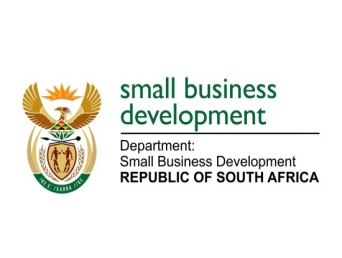 43
Programme 3: The Budget and MTEF
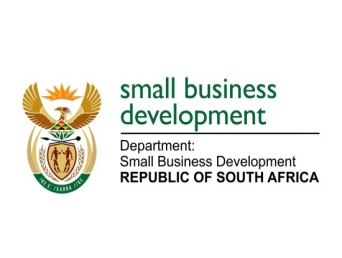 44
Programme 3: Objectives and MTEF Targets
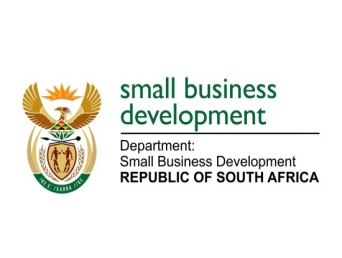 45
PROGRAMME 4: ENTERPRISE DEVELOPMENT AND ENTREPRENEURSHIP
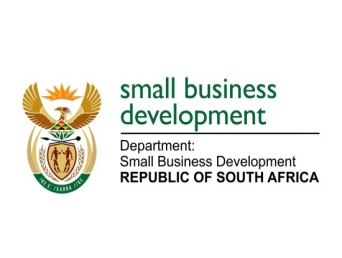 46
Purpose of the Programme
The Programme is responsible to create an enabling environment for the development and growth of sustainable small businesses through the development and review of legislation and policy; the design, piloting and monitoring of the impact of support services and instruments; the promotion of local economic development and entrepreneurship; championing functional partnerships; and advocacy and thought leadership in advancing economic growth and job creation. 
Sub-Programmes:
1. Enterprise and Suppler Development  
2. SMME Programme Design and Support 
3. SMME Competitiveness 
4. Entrepreneurship
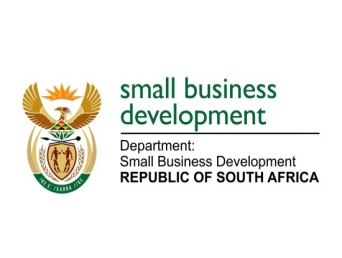 47
Programme 4: The Budget and MTEF Targets
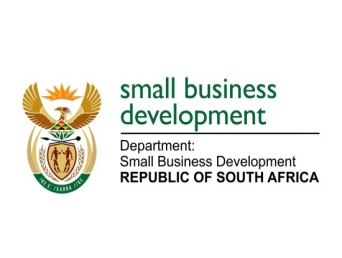 48
PART C: LINKS TO OTHER PLANS
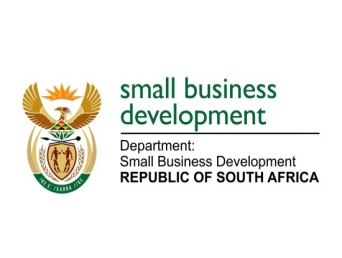 49
Links To Other Plans
The Department does not have links to the long-term infrastructure and other capital plans.

Conditional Grants are not applicable to the Department.

Monitoring of Public Entities:
The Minister, as the Executive Authority (EA) signs Shareholder Compacts with the Chairpersons of Boards, the  Accounting Authority (AA)
These Compacts are monitored quarterly through the submission of quarterly reports; quarterly Governance Forums between the DG and CEOs; and, between the EA and the AA; and.
Annually through the tabling  Annual Reports by entities.

Public-Private Partnership: There are none as per the National Treasury frameworks, however, the Department has two active PPP’s. One with SAB and another with Nestle, both of which enable market access and offtake agreements for SMMEs and Cooperatives.

Materiality Framework: In place  in terms of the Treasury Regulations.
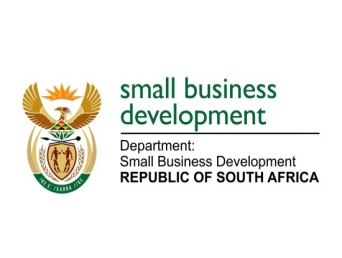 50
Public Entities Reporting to the Minister
Two public entities report to the Department through Governance arrangements
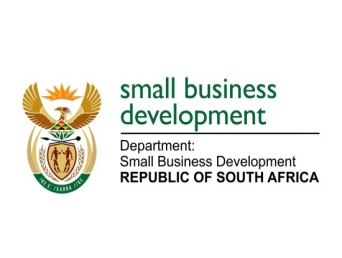 51
Annexure A: Amendment To The Revised Strategic Plan
Strategic Objective
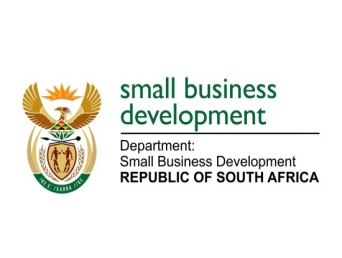 52
Annexure A: Amendment To The Revised Strategic Plan
Strategic Objective
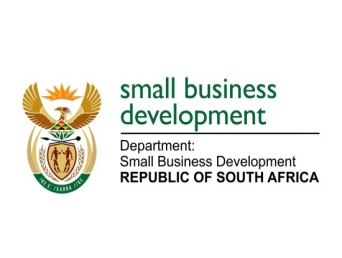 53
Annexure A: Amendment To The Revised Strategic Plan
IN RELATION TO MTSF TARGETS
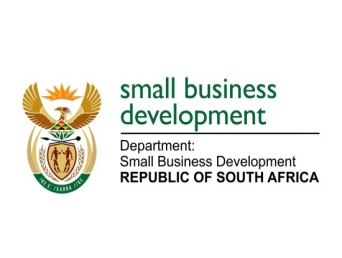 54
THANK YOU
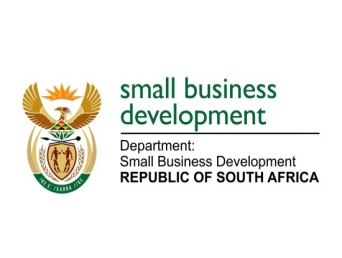 55